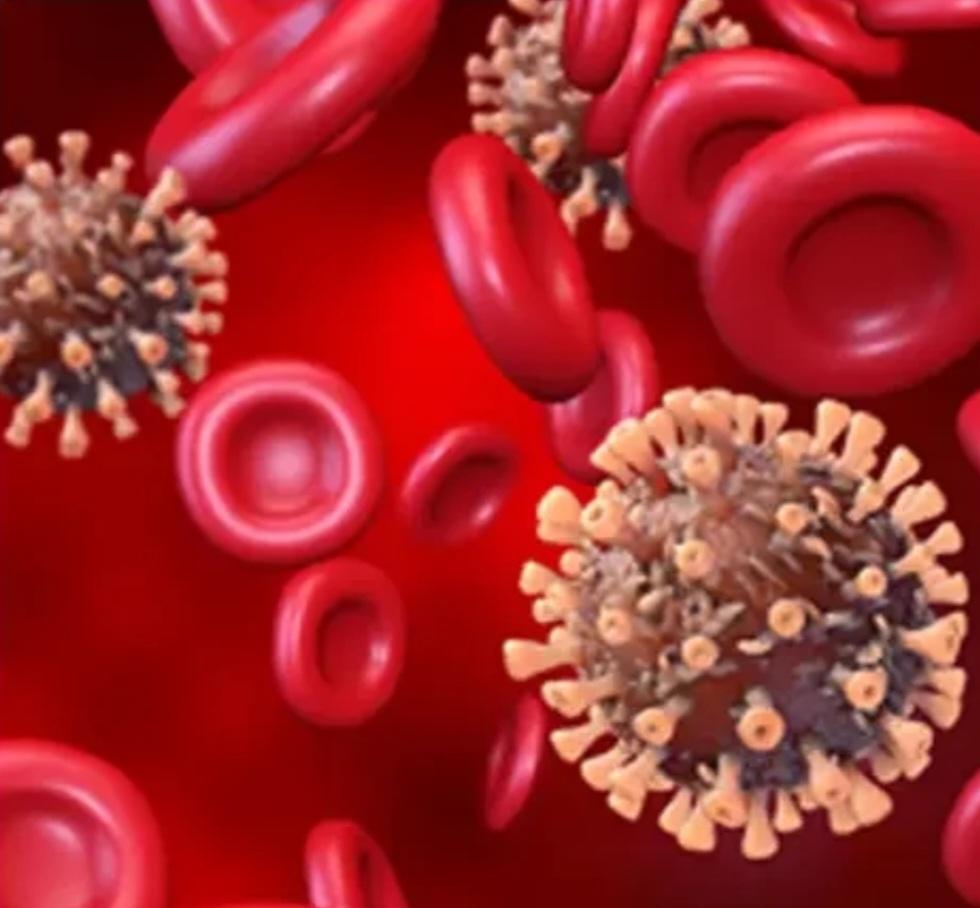 IN THE NAME OF ALLAH
Advisor:Mr.Rasoli
Presenter:shabnam poshti
Acute myocardial infraction 
secondary to Covid-19 infection
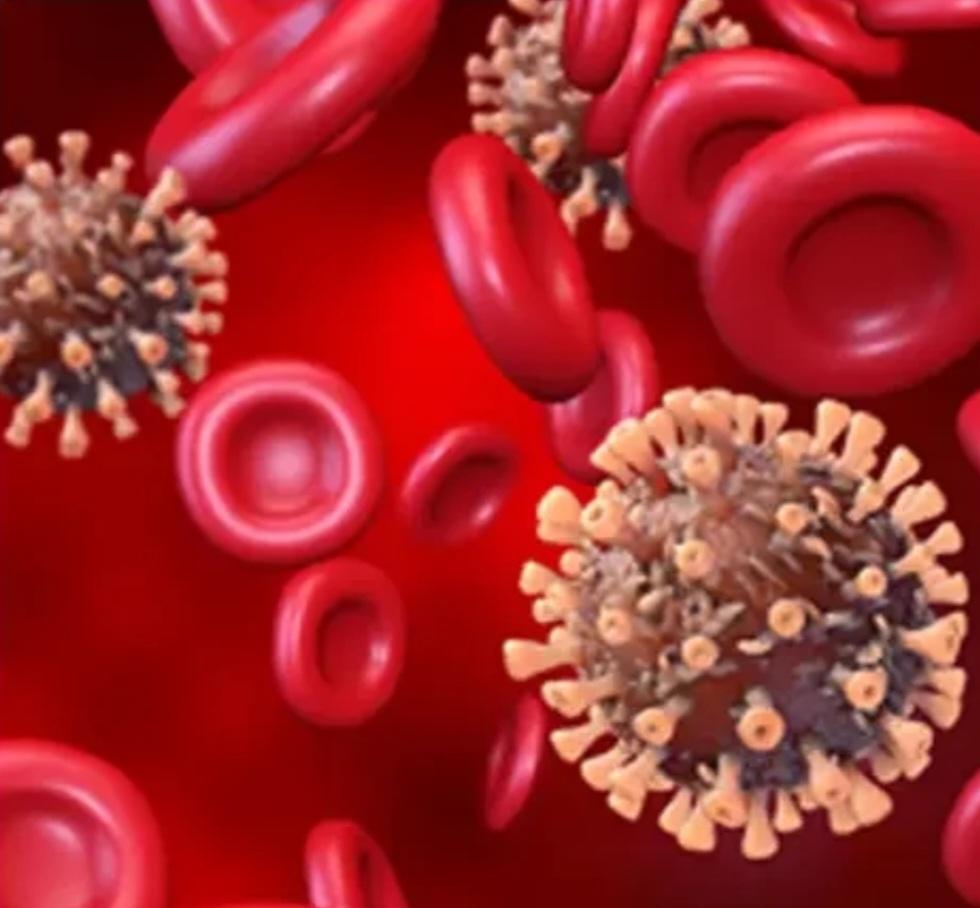 Onset and Prevalence:

In the city of Wuhan in china

The year 2019
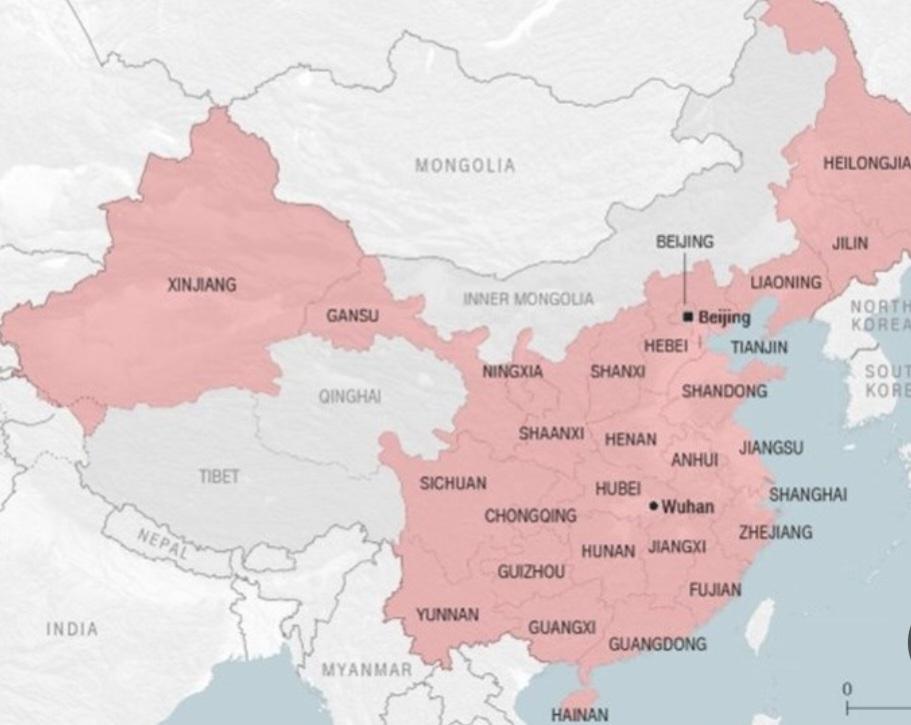 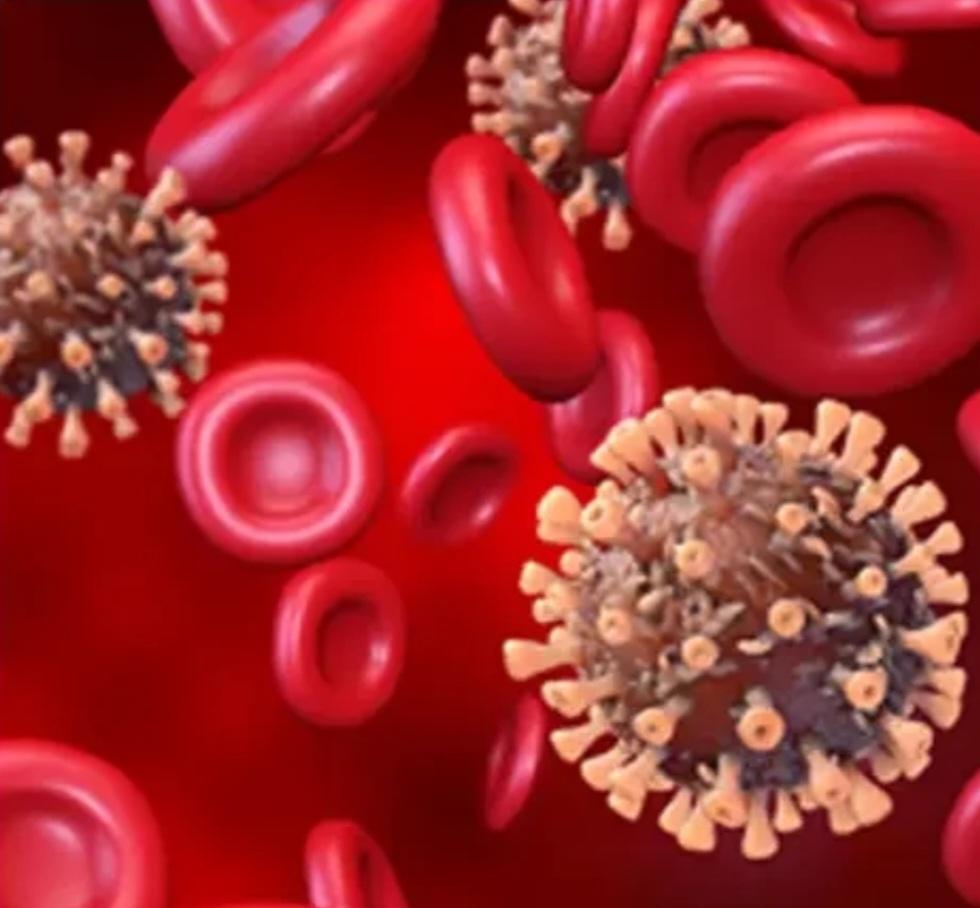 Ways of virus transmission:
Respiratory system
Fecal-oral route
Incubation period:
4_7 day
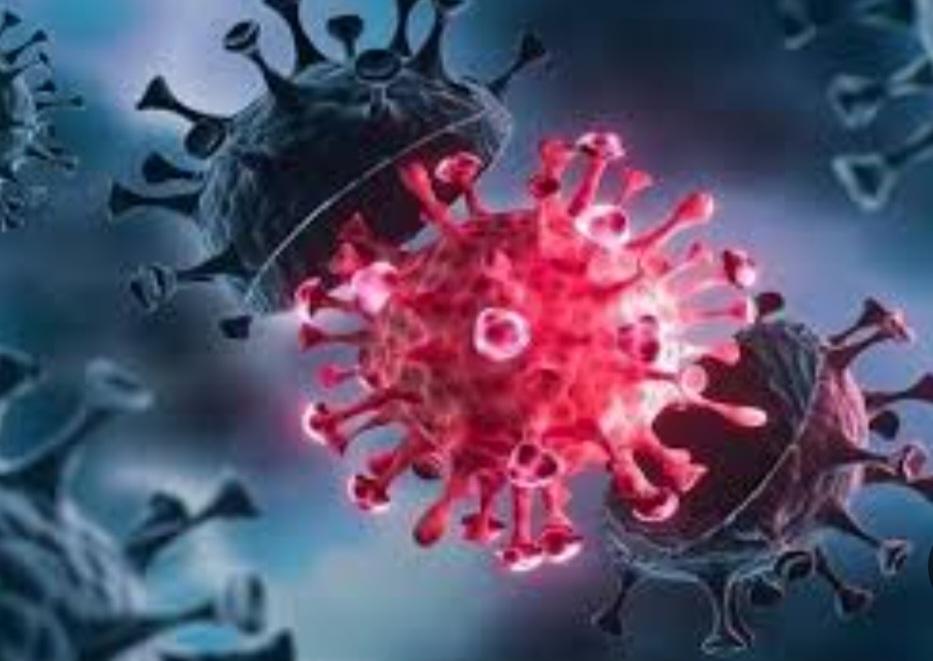 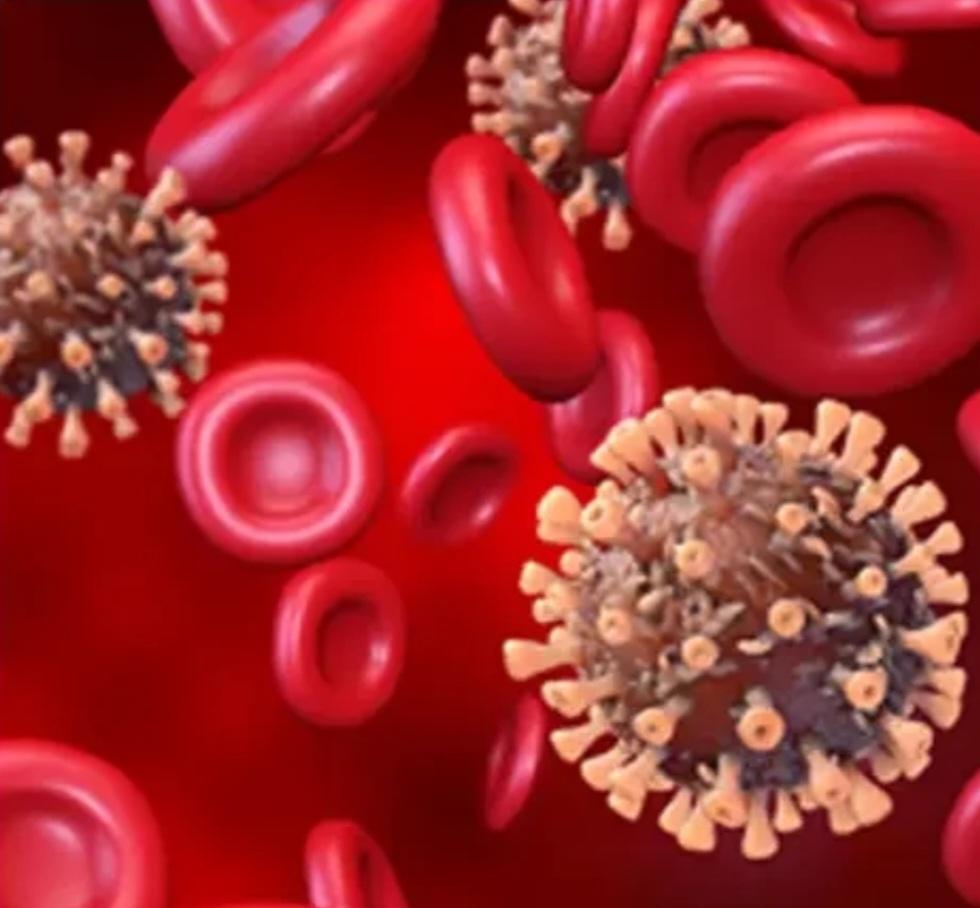 Clinical Protests:
The most common symptoms:
Fever(87/9%)
Cough(67%)
Tirednesss(38%)
Diarrhea(5%)
Vomit(3/7%)
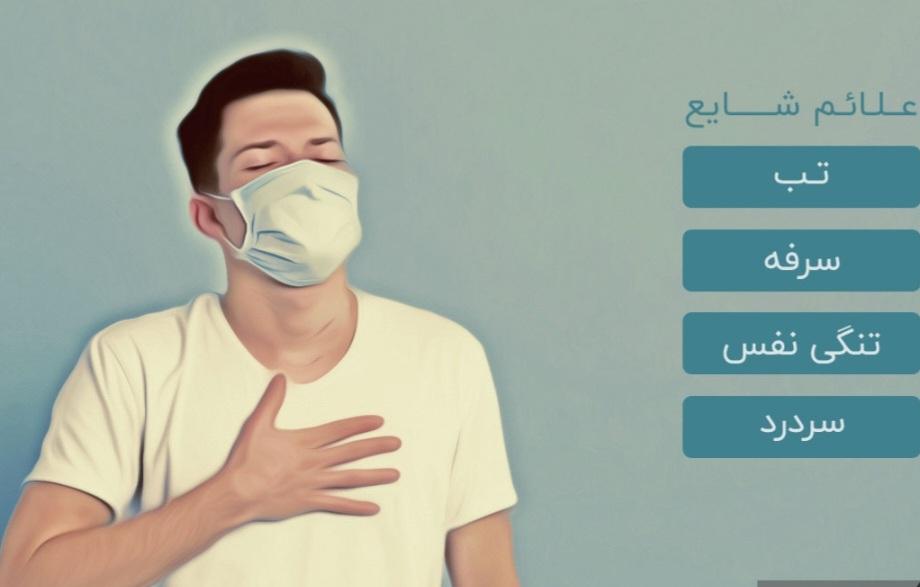 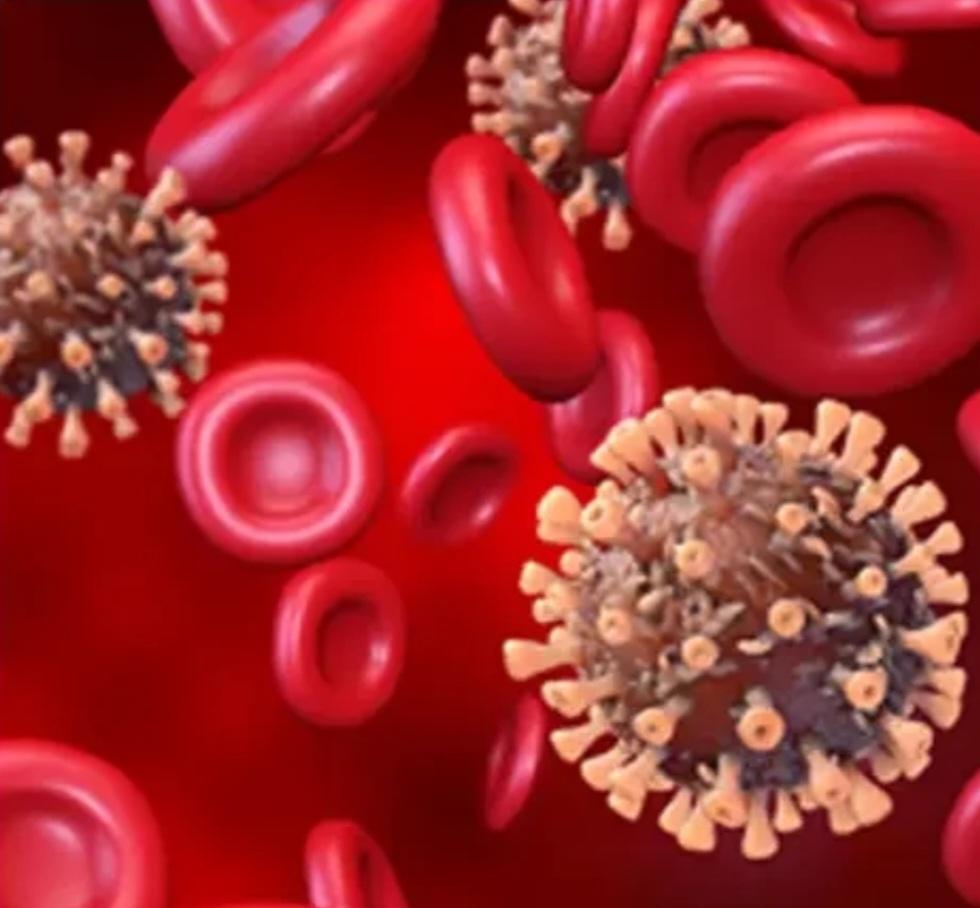 Diagnostic Ways:
Clinical sings
PCR
RT-PCR
Blood test
CT ,Lung X-ray
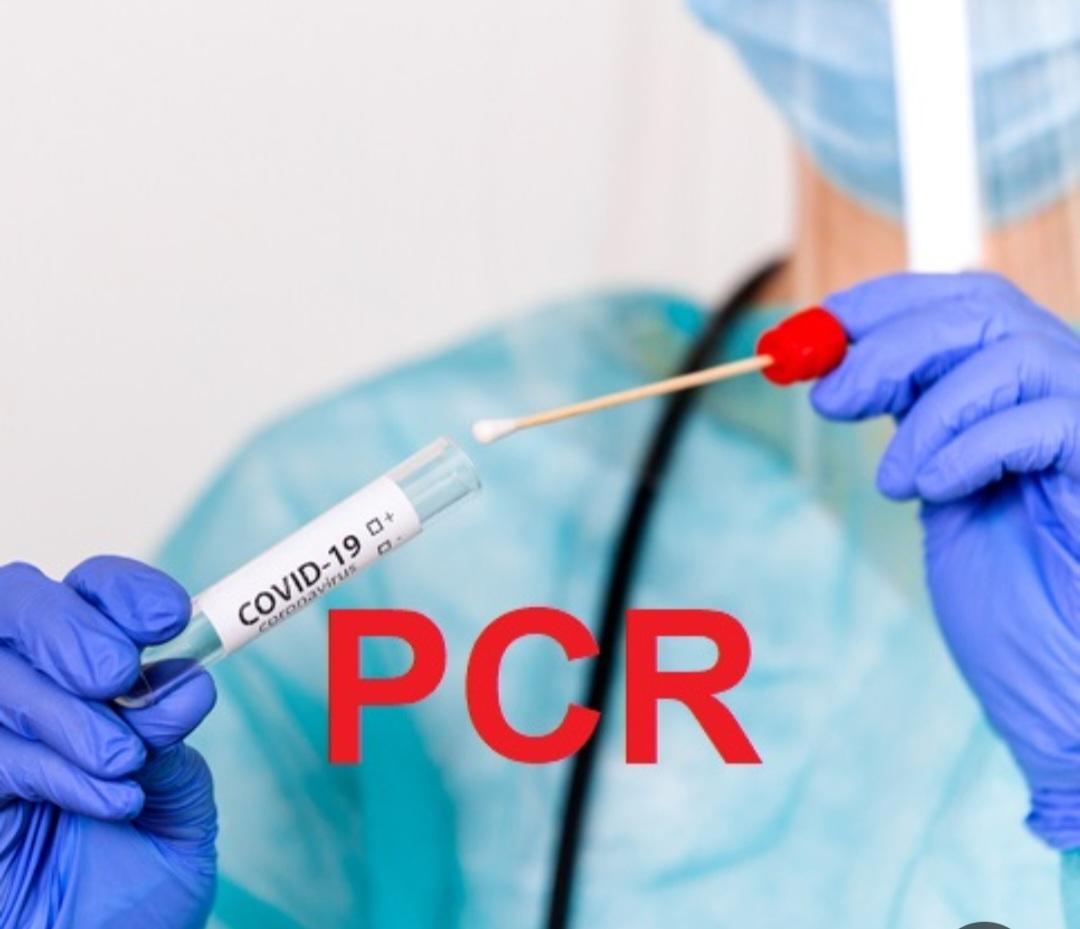 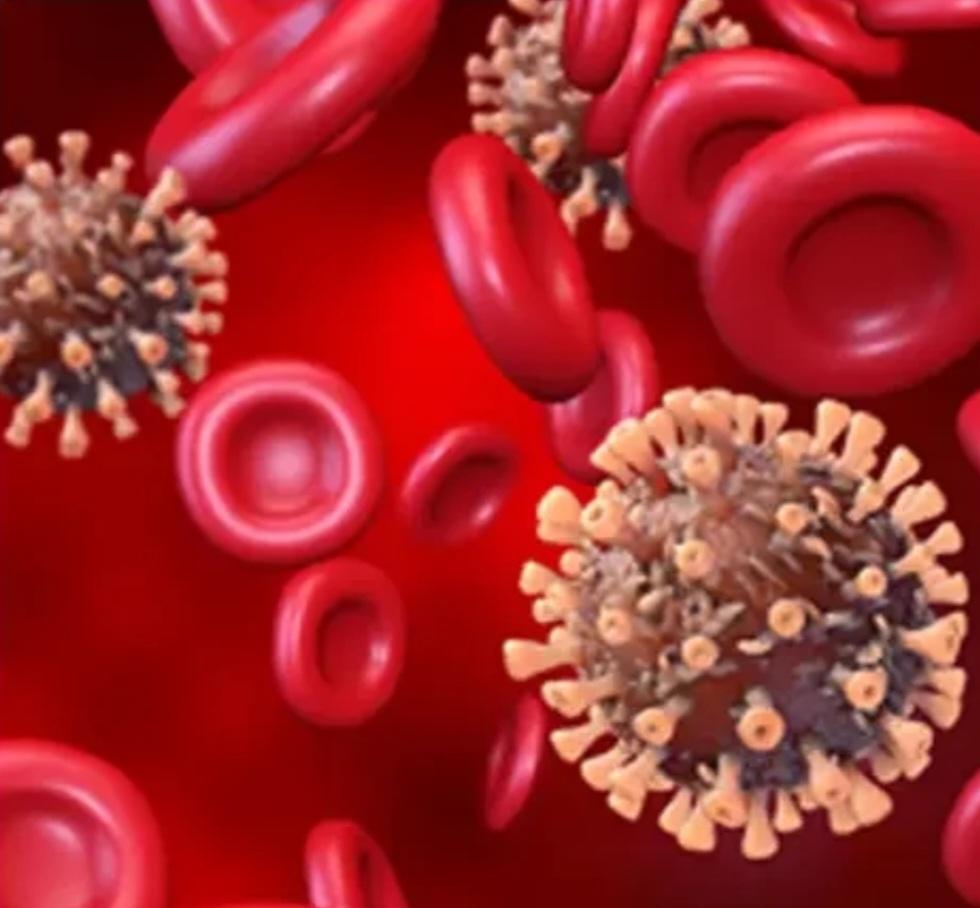 The most important causes of death:
1)Acute Respiratory failure syndrome
2)Acute multiple organ failure syndrome
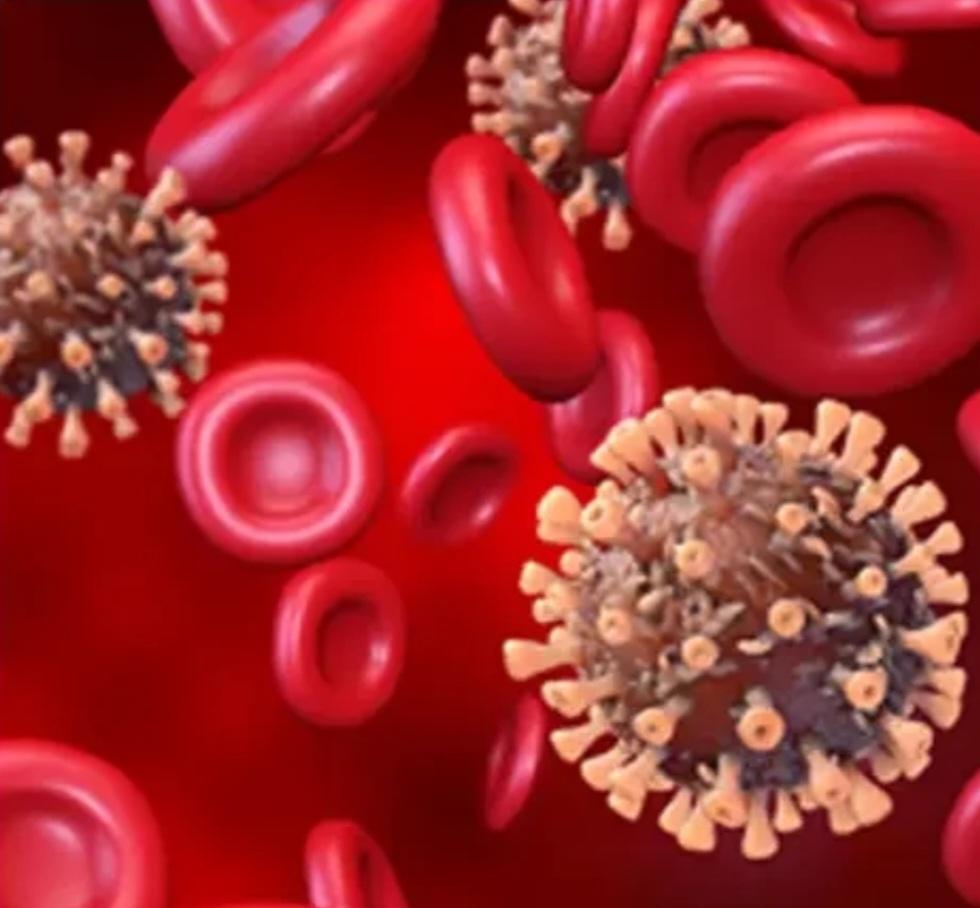 How Corona affects the heart and causes ACS and MI?
1)Decreased oxygen supply due to Respiratory system disorders
2)Increased risk of clot production
3)Direct damage to the heart muscle
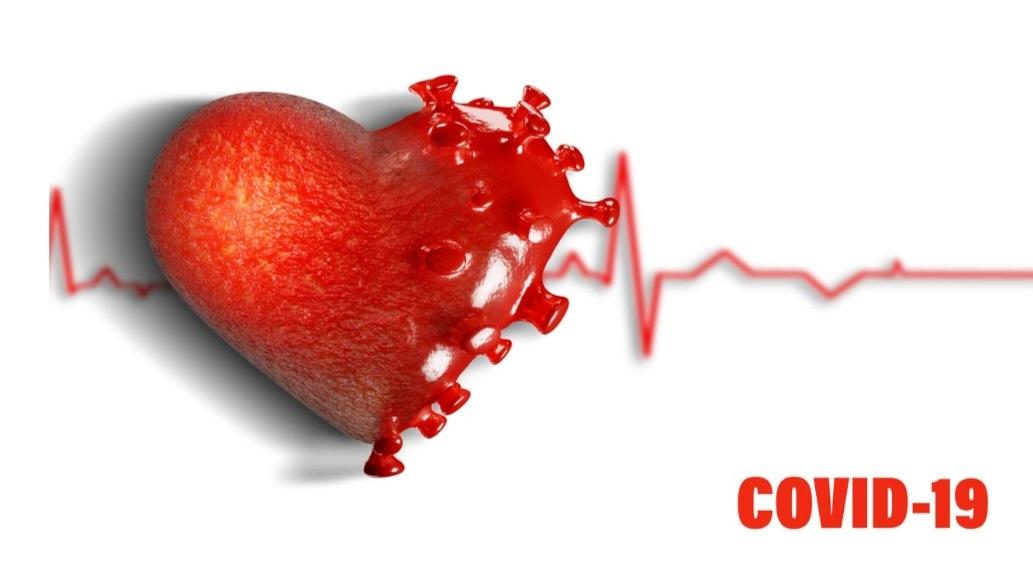 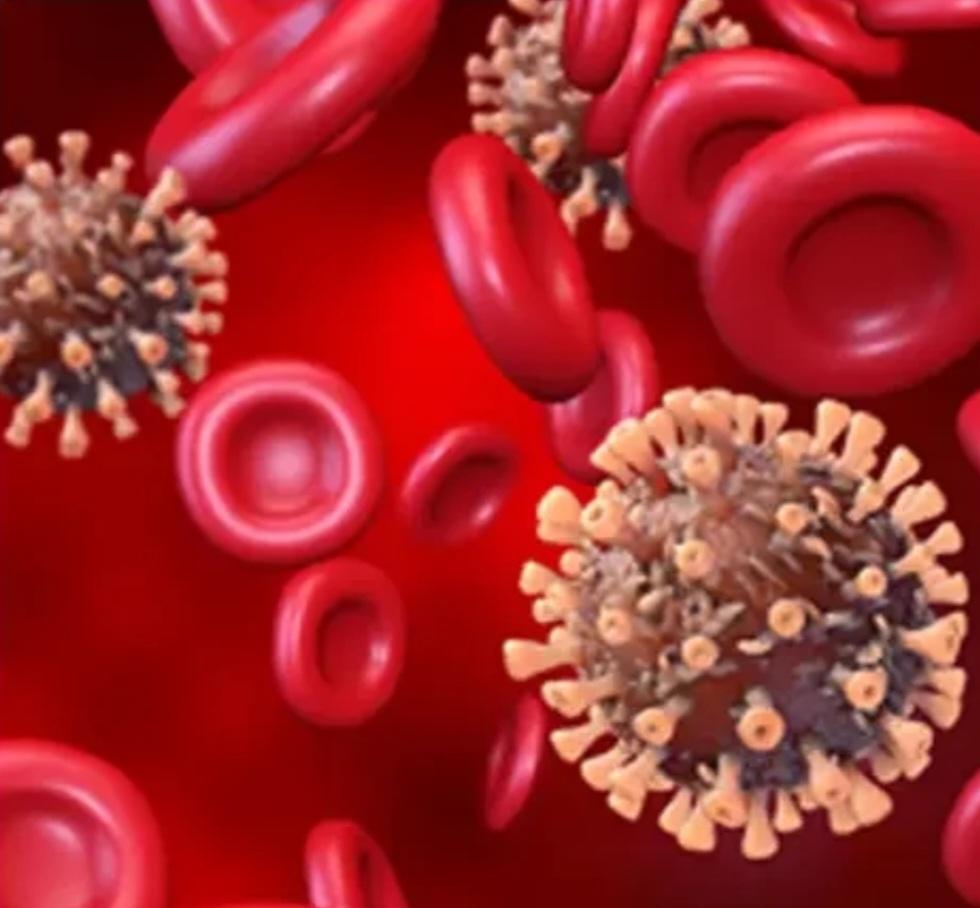 Thank you for your attention
🩺💊🩸🩹💉🚑🏨👩‍⚕️